Business Rates Revaluation 2017
[Liz Thomas BSc (Hons) MRICS

Rating Team Leader Appeals, Wales

4 November 2016


www.gov.uk/voa/revaluation
What we’re going to look at today
Revaluation 2017
|  03/11/2016  |  3
Valuation schemes
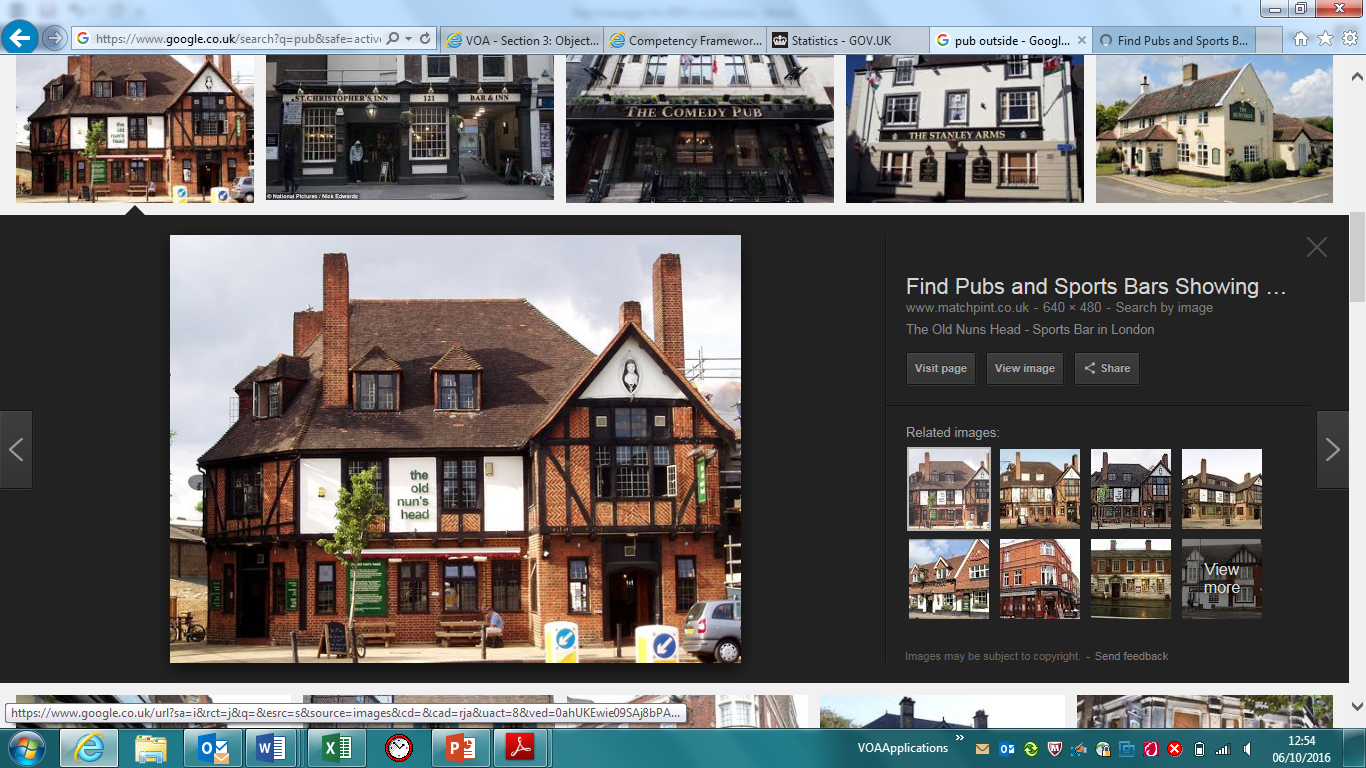 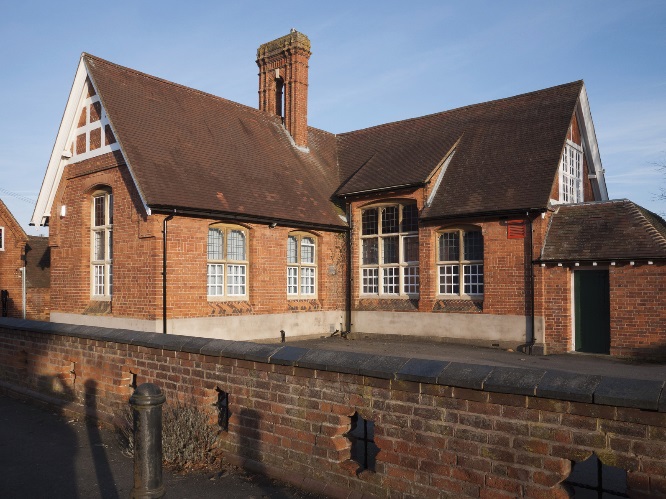 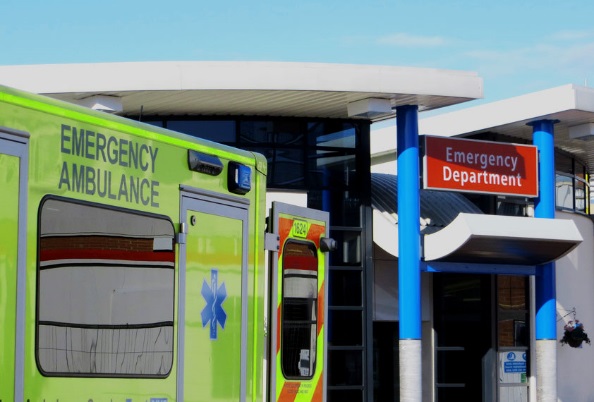 |  03/11/2016  |  4
We publish information to support our valuations
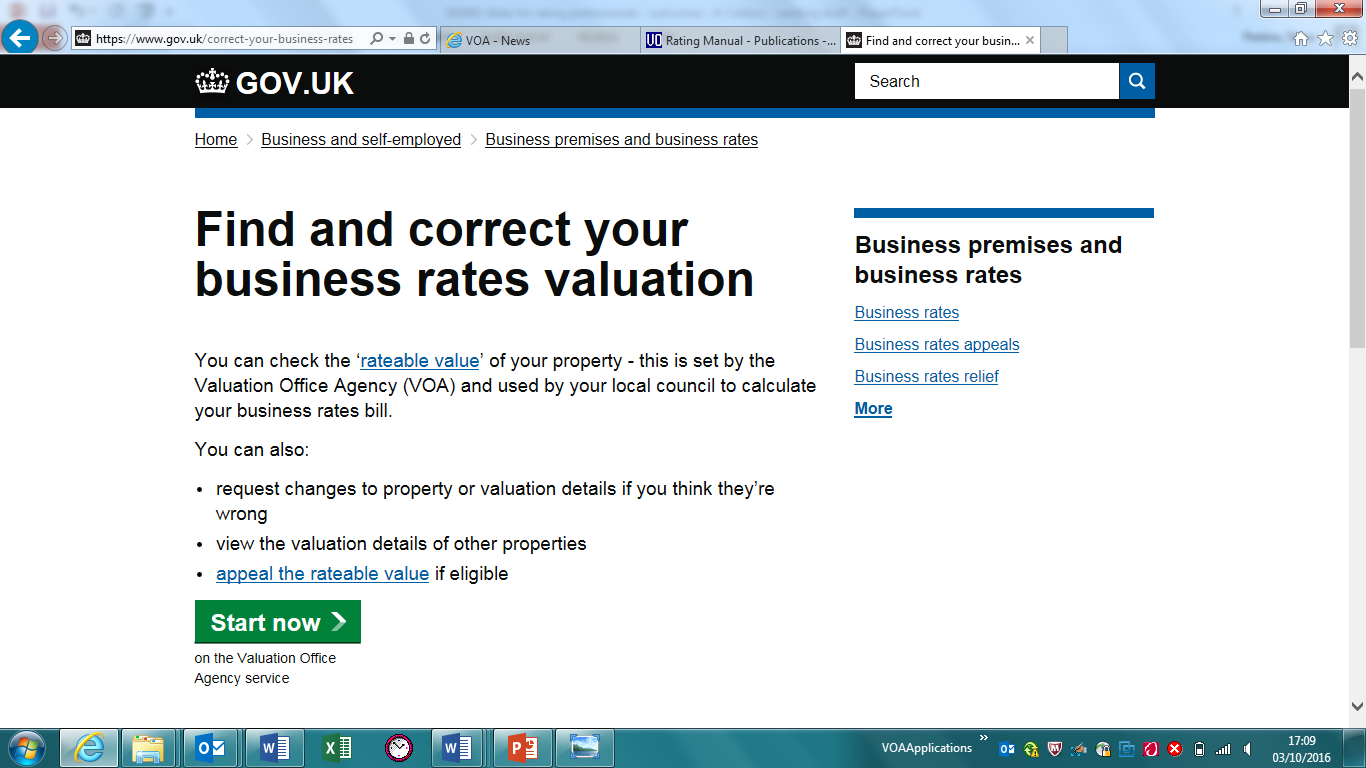 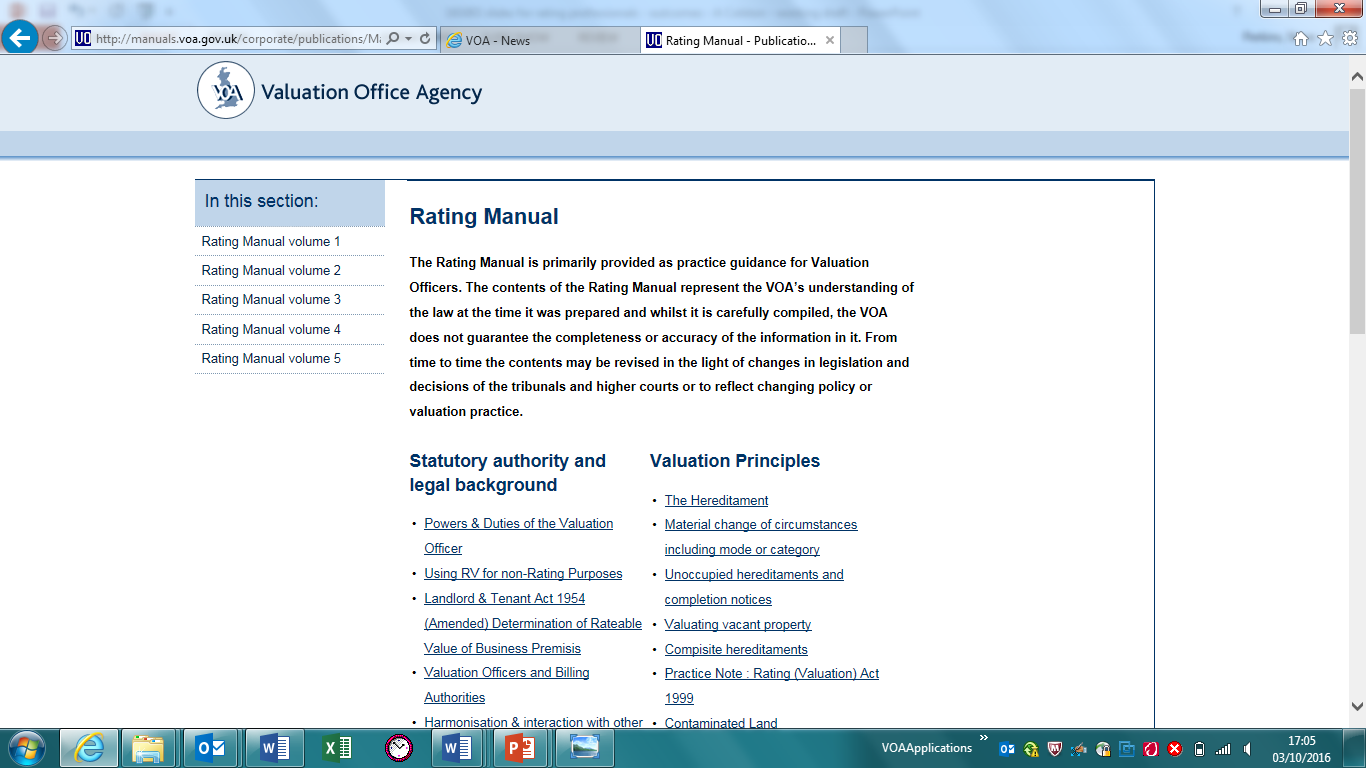 |  03/11/2016  |  5
Revaluation 2017- Outcomes
Revaluation – national change in overall rateable value
Percentage Change in Rateable Value (Local Lists)
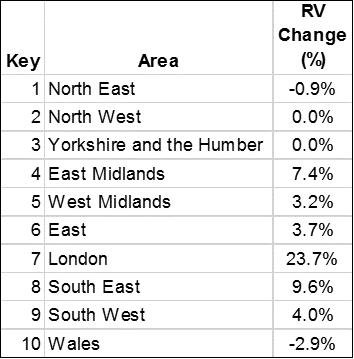 |  03/11/2016  |  8
Percentage change in rateable value split by Region and Sector
|  03/11/2016  |  9
General trends in different sectors
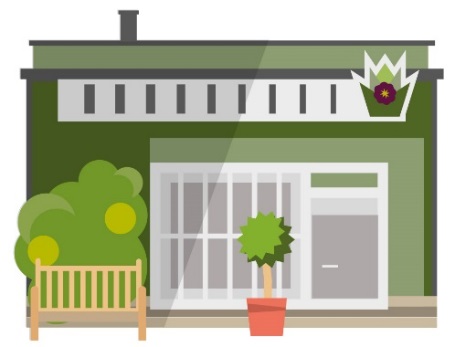 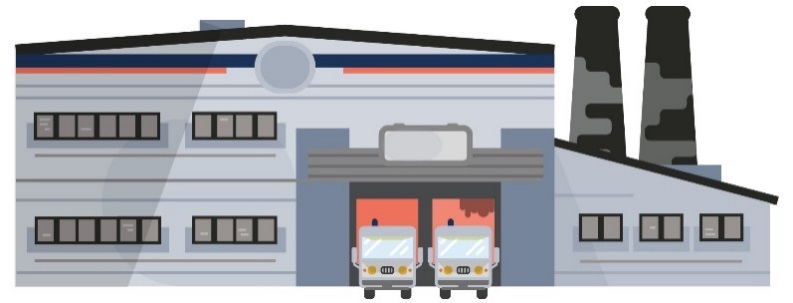 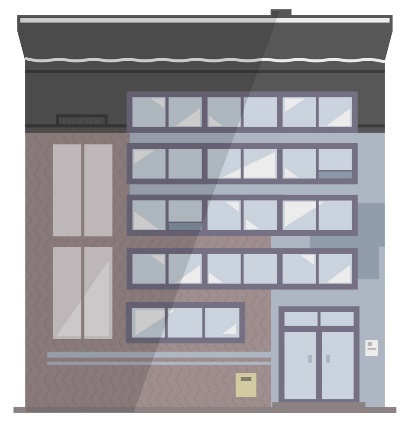 |  03/11/2016  |  10
Check, Challenge, Appeal
What we know at present…


https://www.gov.uk/government/consultations/reforming-business-rates-appeals-check-challenge-appeal
www.gov.uk / voa / revaluation
@VOAgovuk
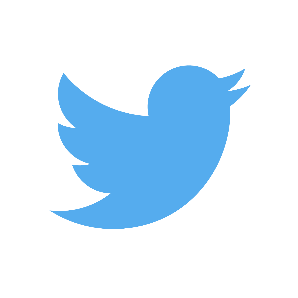